变化的量
WWW.PPT818.COM
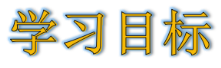 1.结合具体情境认识“变化的量”，能判断两个变
  量是不是相互依存的变量。 （重点）

2.通过图表体会变量之间的变化关系。（难点）
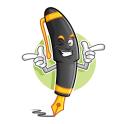 这节课我们一起来学习“变化的量”。
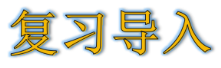 在我们的生活中有很多事物都在不断的发生变化。例如，人的年龄、身高、体重在变化，我国的人均收入、生产总值等也都在变化，像这样会变化的量，我们都称为变量。
淘气和笑笑分别用表格和图表示了妙想6岁前的体重变化情况。
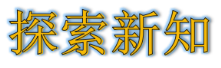 知识点
认识“变化的量”
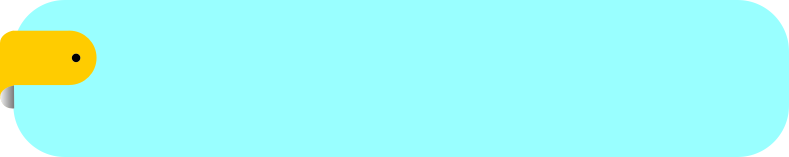 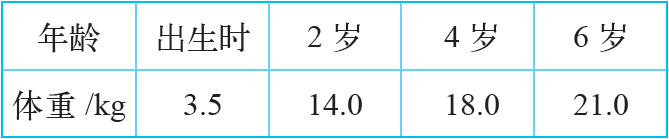 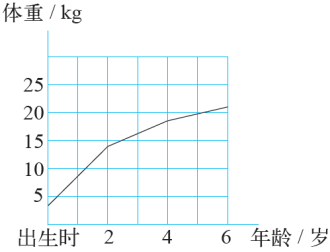 观察上边的表格和右边的图，想一想哪些量在发生变化，妙想6岁前的体重是如何随年龄增长而变化的？
这是妙想的体重变化情况表，从表中你知道了什么信息？
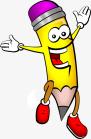 哪些量在变化？体重随着年龄增长是怎样变化的？
妙想在不同年龄的体重情况，随着年龄的增长，体重也在增加。
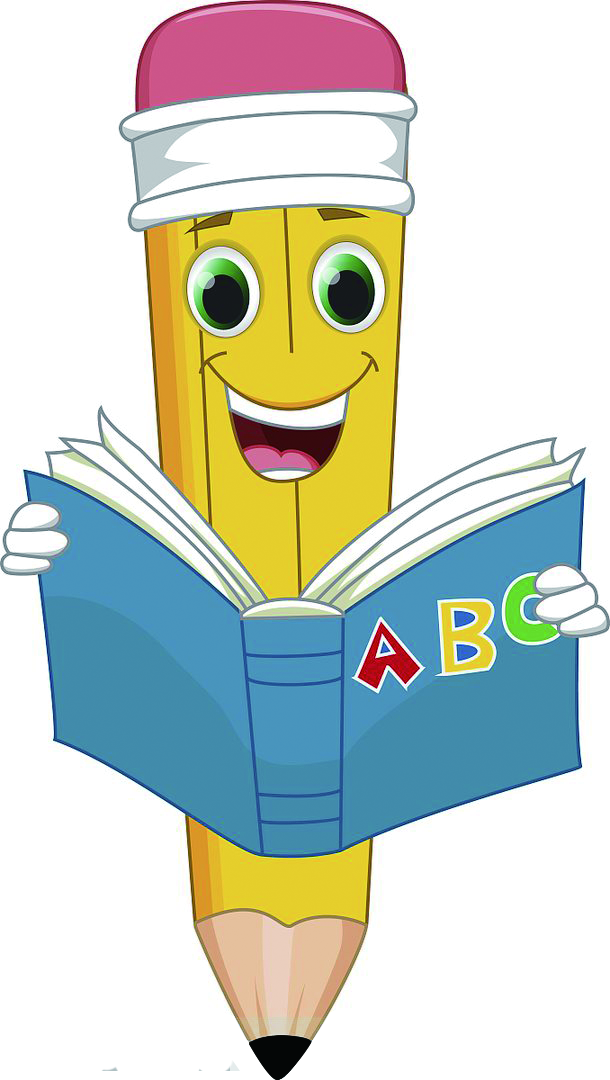 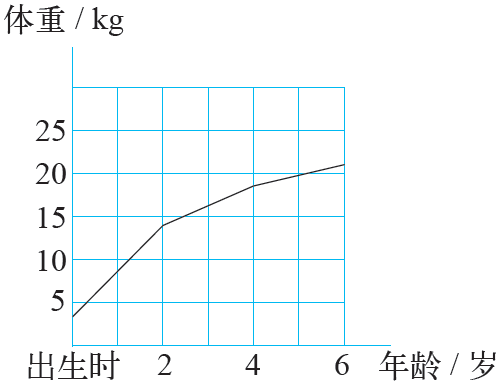 在上图中你还发现了什么信息？哪些量在变化？
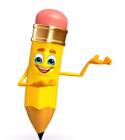 体重增加最快的时间是从出生到2岁，体重增加得比较快的时间是从2岁到4岁，体重增加得快的时间是从4岁到6岁。
骆驼被称为“沙漠之舟”，它的体温随时间的变化而发生较大的变化。
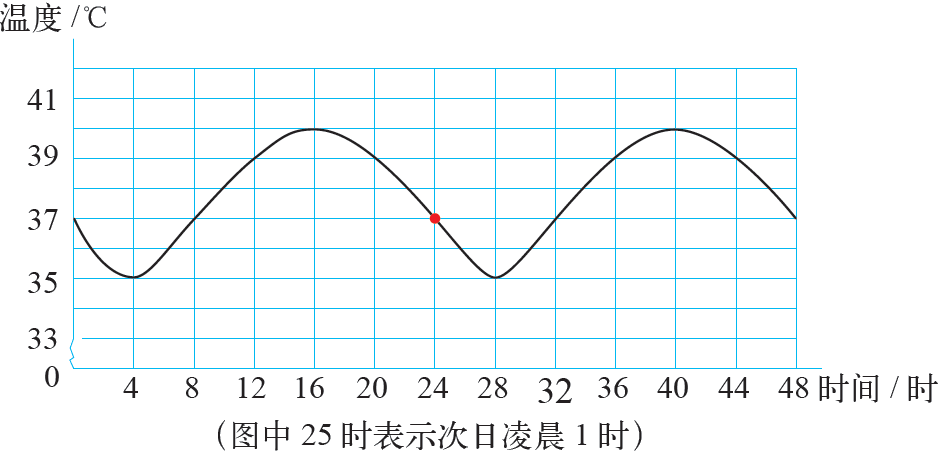 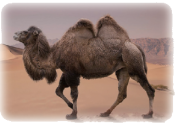 骆驼被称为“沙漠之舟”，它的体温随时间的变化而发生较大的变化。观察图，你可以知道哪些信息？
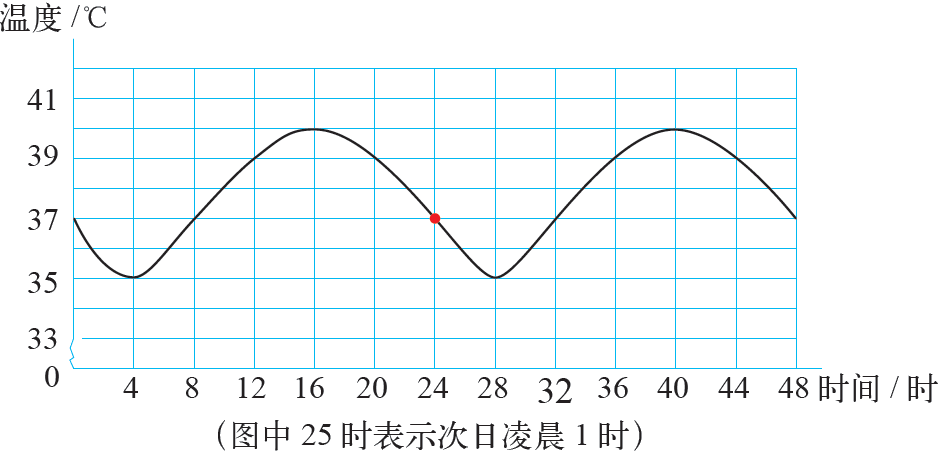 （1）一天中，骆驼体温最高是多少？最低是多少？
由统计图可知，一天中，骆驼体温最高是40℃，最低是35℃。
（2）一天中，什么时间范围内骆驼的体温在上升？
     什么时间范围内骆驼的体温在下降？
根据图中折线的趋势可以发现，一天中，从4时到16时，骆驼的体温在上升；从16时到24时、0时到4时，骆驼的体温在下降。
（3）第二天8时骆驼的体温与前一天8时的体温有什
     么关系？
通过观察统计图可发现，骆驼第二天8时（即图中的32时）的体温与前一天8时的
体温相同。
观察统计图可以发现：
（1）从4时到16时，骆驼的体温在逐渐上升；
（2）从16时到次日4时，骆驼的体温在逐渐
     下降，骆驼的体温随时间呈周期性变化，
     从4时到次日4时为一个变化周期，一
     个变化周期为24时。
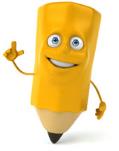 在大自然和日常生活中有很多变化的量。你还能找出一个量随着另一个量变化而变化的例子吗？与同伴交流。
在大自然和日常生活中有很多像这样相关的变量，一个量随着另一个量的变化而变化。谁还能举出这样的例子？
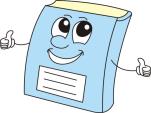 互相依存的变量是指一个量变化，另外一个量也随着变化。
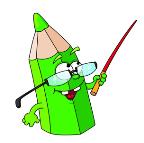 我可以举一个例子，比如：一天的气温随着时间的变化而变化。
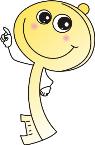 汽车行驶的路程随着时间的变化而变化。
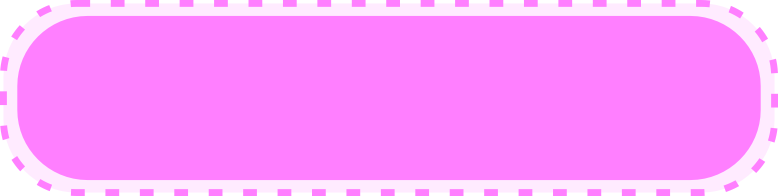 知识提炼
生活中存在着大量的互相依存的变量，一个量变化，另一个量也随着变化
小试牛刀
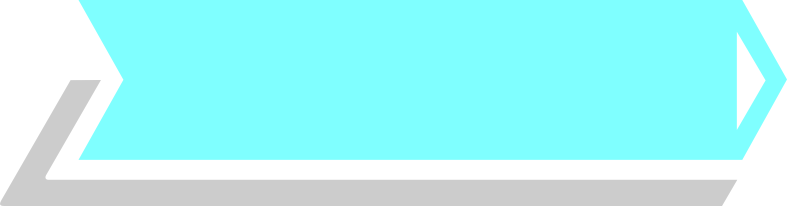 填空题
下面是一辆汽车从甲地到乙地行驶路程的情况。
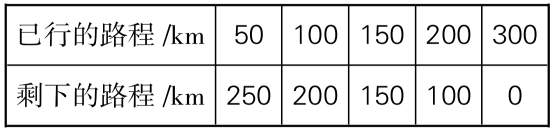 （1）上表中（          ）和（          ）是
     两个变化的量。
剩下的路程
已行的路程
（2）已行的路程增加时，剩下的路程随着（    ）。
减少
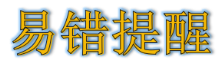 例 判断：9月1日某地区下雨，随时间的变化，9 
   月2日也一定下雨。 （       ）
错误解答：√
错因分析：此题产生错解在于把比例转化成外项乘    
          积与内项乘积相等的形式时，把比例的
          外项与内项相乘了。
正确解答：×
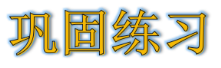 1、当圆柱的底面积等于10 cm2时，圆柱的体积和
   高的变化情况如下表。
（选自教材P40 T1）
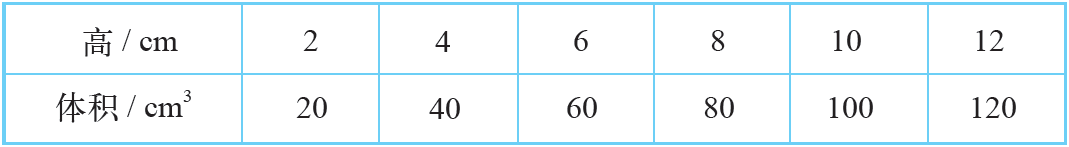 结合上表的数据，说一说圆柱的体积与高之间的变化关系。
圆柱的体积随高的增加而增加
2、你见过摩天轮吗？人所在座舱的高度的变化
   情况可以用下图来表示
（选自教材P40 T2）
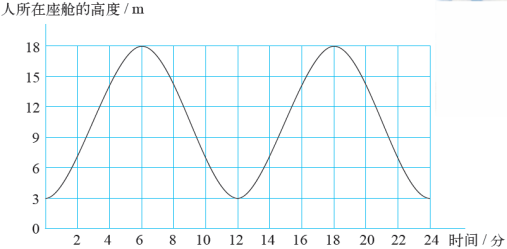 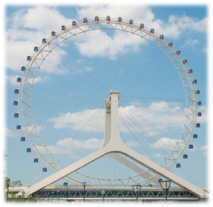 (1)转动过程中，到达的最高点是多少米？最低
   点是多少米？
最高点是18米，最低点是3米。
(2)转动第一圈的过程中，什么时间范围内高度
   在增加？什么时间范围内高度在降低？
转动第一圈的过程中，从0分到6分高度在增加，从6分到12分高度在降低。
(3)到达最高点后，下一次再到达最高点需要经
   过几分？
需要经过12分。
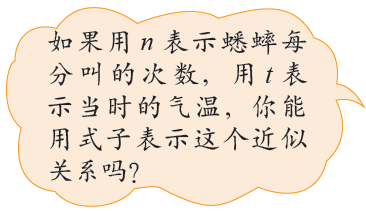 n
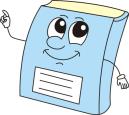 7
t＝   ＋3
3、某地的一位学生发现蟋蟀叫的次数与气温之间
   有如下的近似关系。
（选自教材P40 T3）
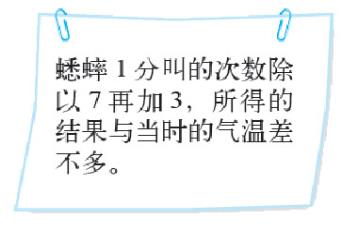 4、周末，小明到公园荡秋千，秋千高度的变化情况可
   以用下图来表示。
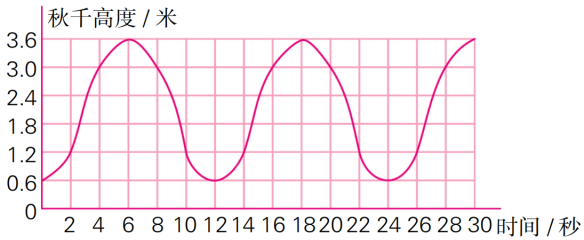 （1）小明荡秋千的过程中，到达的最高点是多少
     米？最低点是多少米？
答：到达的最高点是3.6米；最低点是0.6米。
（2）到达最高点后，下一次再到达最高点需要经
     过几秒钟？
答：需要经过12秒钟。
5、下面是某居民楼一天内（6~16 时）的用水
   量情况。
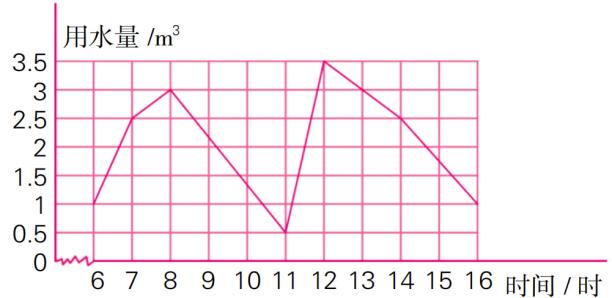 （1）从6时到16时，用水量最高是多少？最低是多少？
答：用水量最高是3.5m3；最低是0.5m3。
（2）由图可知在什么时间范围内居民楼用水量在上升？
     在什么时间范围内用水量在下降？
答：在6时到8时、11时到12时用水量在上升，
    8时到11时、12时到16时用水量在下降。
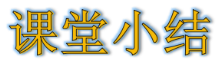 这节课你们都学会了哪些知识？
生活中存在着大量的互相依存的变量，一个量变化，另一个量也随着变化
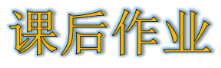 作业1：完成教材相关练习题。
作业2：完成对应的练习题。